I can tell the difference between fact, theory, hypothesis, and law
Associate vocabulary related to relative size with pictures
Collaborate with a partner to create a graphic organizer

Find a partner
Explore Scale of the Universe program
Create a scale with large objects
Find a partner 
Cruise to the library
Explore Scale of the Universe program
Grab a piece of paper from Mr. D
Create a scale representing  10 large objects in our universe
Label each object with a name and measurement
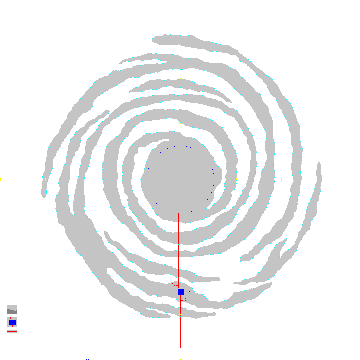 Whirlpool Galaxy
1.8 x 1021 meters
Diagram and label 10 objects